Real Estate Market In Korea
Executive Consultant, Yoon-Chul Choo
Contents
01. KOTRA & INVEST KOREA
02. Real Estate Market in Korea
03. Success Story
04. Development Project
01
KOTRA & INVEST KOREA
KOTRA, the Center of Economic Development in Korea!
Rewriting the history of the world economy
1960’s
1970’s
1980’s
1990’s
2000’s
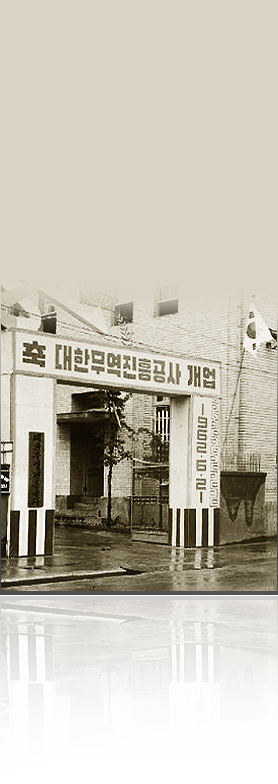 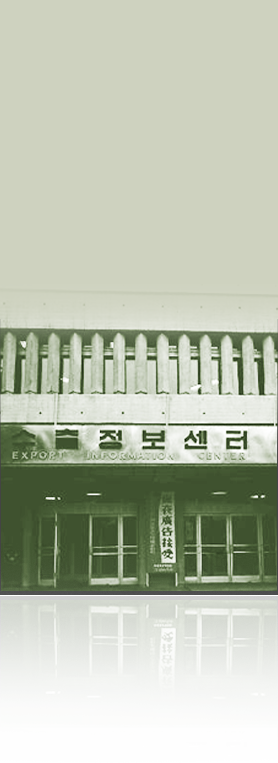 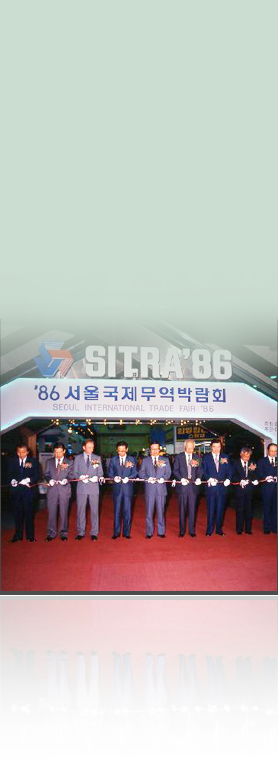 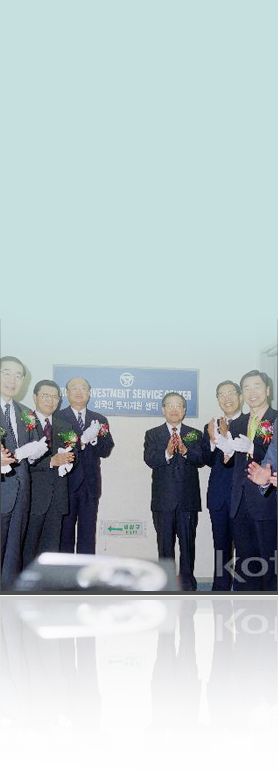 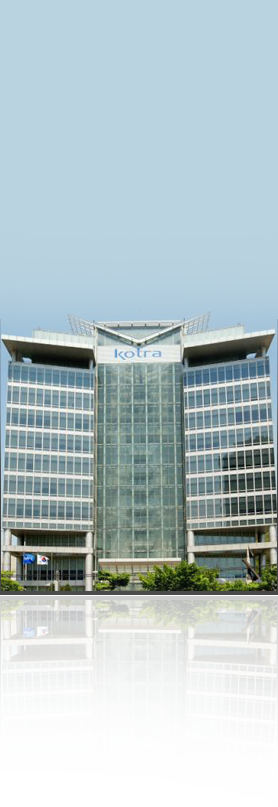 Initiated export drive with the  launch of KOTRA
Laid the foundation to become a major exporter through KOTRA exhibitions
Overcame the IMF crisis as a national investment agency and led the nation as it became a trade giant
Joined the $1 trillion trade club through continued innovation in management
The Export Information Center entered the global market
[$100 million in exports]
[$10 billion in exports]
[$50 billion in exports]
[$100 billion in exports]
[$500 billion in exports]
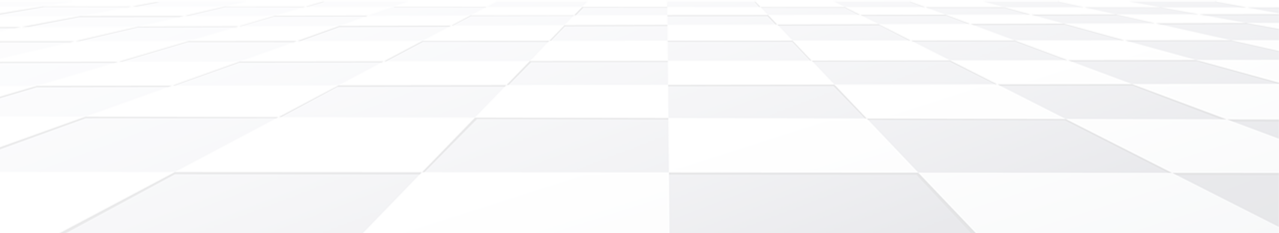 Located worldwide
10 local head offices, 126 Korea Business Centers (KBCs) in 86 countries
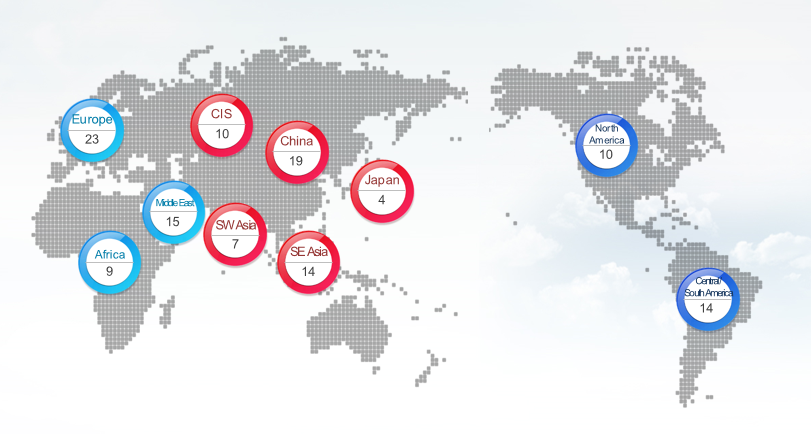 5
[Speaker Notes: Invest Korea is the national investment promotion organization of Korea. 
We promote inbound foreign direct investment and we were started in 2003 as a part of the Korea Trade-Investment Promotion Agency, or KOTRA.

The FDI-inducing process begins with the central government, or the Ministry of Trade, Industry and Energy. The Korean government is committed to increasing FDI, and their efforts to provide foreign investors  with better incentives and a better business environment are ongoing. 

The Foreign Investment Committee you see below it is the highest decision-making body with regard to FDI in Korea

And finally, there’s KOTRA. Basically, what we do at Invest Korea is carry out the strategies and policies set by the Ministry of Trade, Industry & Energy, and we work to attract foreign direct investment.]
Introduction of Invest KOREA
History
Invest KOREA is established
2003
1999
1998
1998
1962
Office of the Foreign Investment Ombudsman opens
Ministry of Trade, Industry & Energy
Korea Investment Service Center is established
Foreign Investment  Promotion Act is enacted
Foreign Investment Committee
KOTRA  is established
- FDI Promotion Regime, Republic of Korea
KOTRA
Korea Trade-Investment Promotion Agency
Business Information
Strategic Marketing
Management 
Support
SME
Support
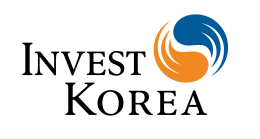 6
[Speaker Notes: Invest Korea is the national investment promotion organization of Korea. 
We promote inbound foreign direct investment and we were started in 2003 as a part of the Korea Trade-Investment Promotion Agency, or KOTRA.

The FDI-inducing process begins with the central government, or the Ministry of Trade, Industry and Energy. The Korean government is committed to increasing FDI, and their efforts to provide foreign investors  with better incentives and a better business environment are ongoing. 

The Foreign Investment Committee you see below it is the highest decision-making body with regard to FDI in Korea

And finally, there’s KOTRA. Basically, what we do at Invest Korea is carry out the strategies and policies set by the Ministry of Trade, Industry & Energy, and we work to attract foreign direct investment.]
02
Real Estate Market in Korea
Trend of Real Estate Market in Korea
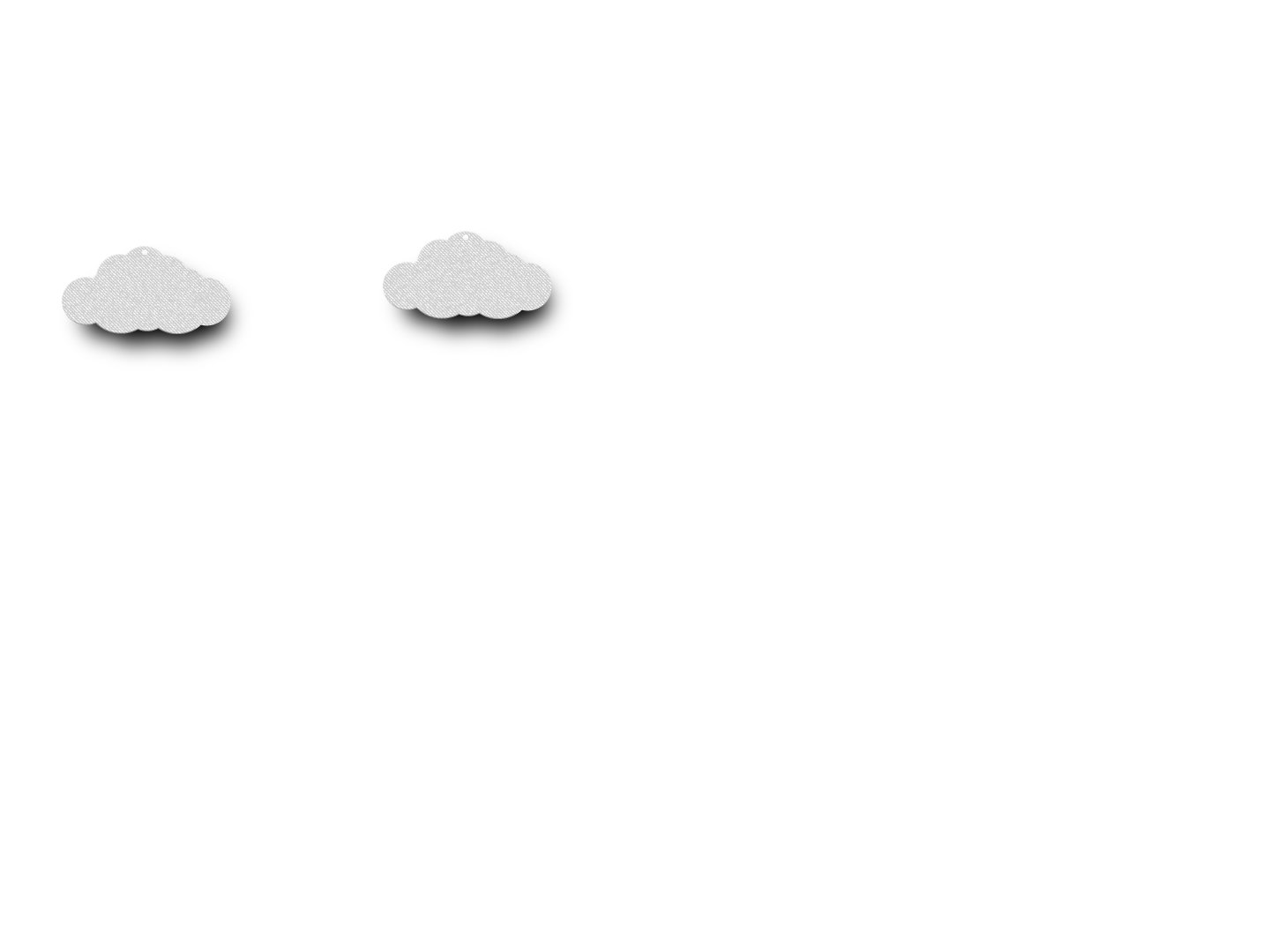 Development Project, Funds(Quota investment, Investment out of Seoul)
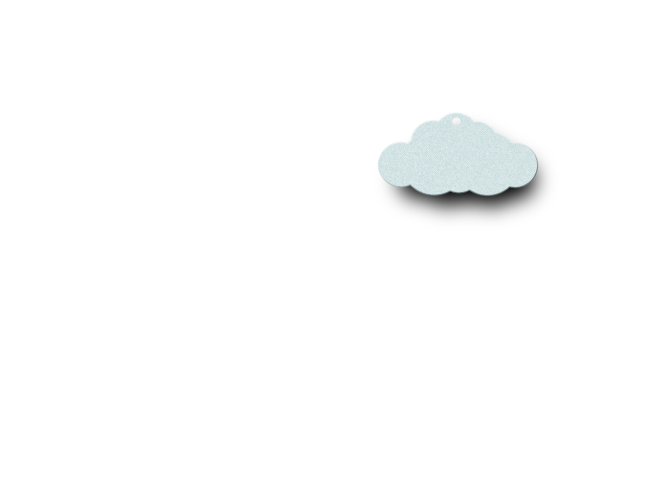 02
01
1999 ~ 2000
2010 ~ Now
1997 ~ 1998
Profit Investment(Center of Seoul, Flowing) , Stable, Long-term Investment (Rent, Value Investing)
High Risk, High Profit (NPL, liquidity bond)
03
2000 ~2004,5
04
Stable, long-term profit model
Main Issues in Real Estate Market
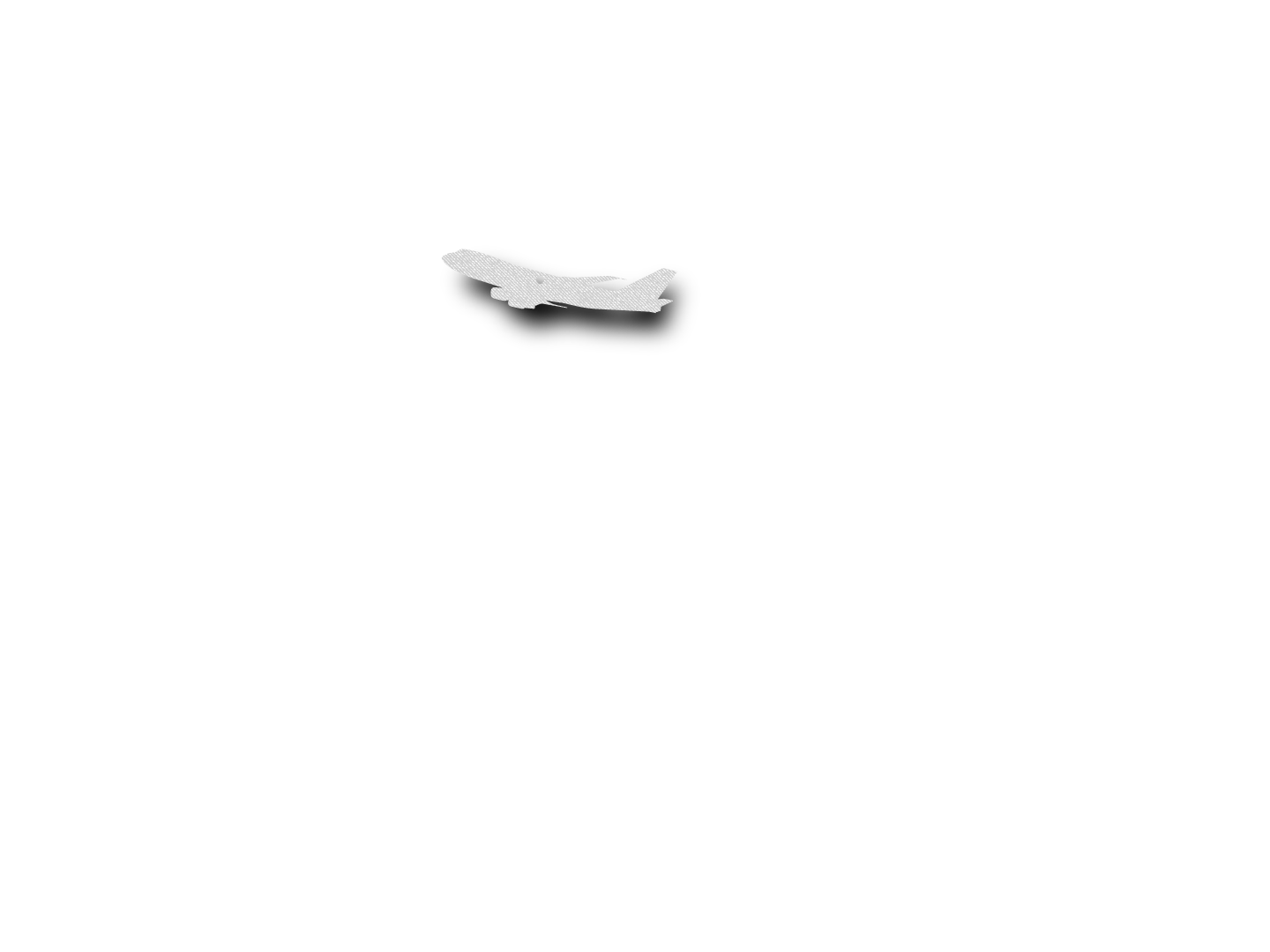 Because of global low interest-rate, it is easy to attract foreign investor.
Low Interest rate
Estimates steady profit making of the initial estate market due to diminishing supply of new office buildings
Has strength in service industry rather than manufacturing business because of long-term low growth.
Decrease of Supply
Low growth rate
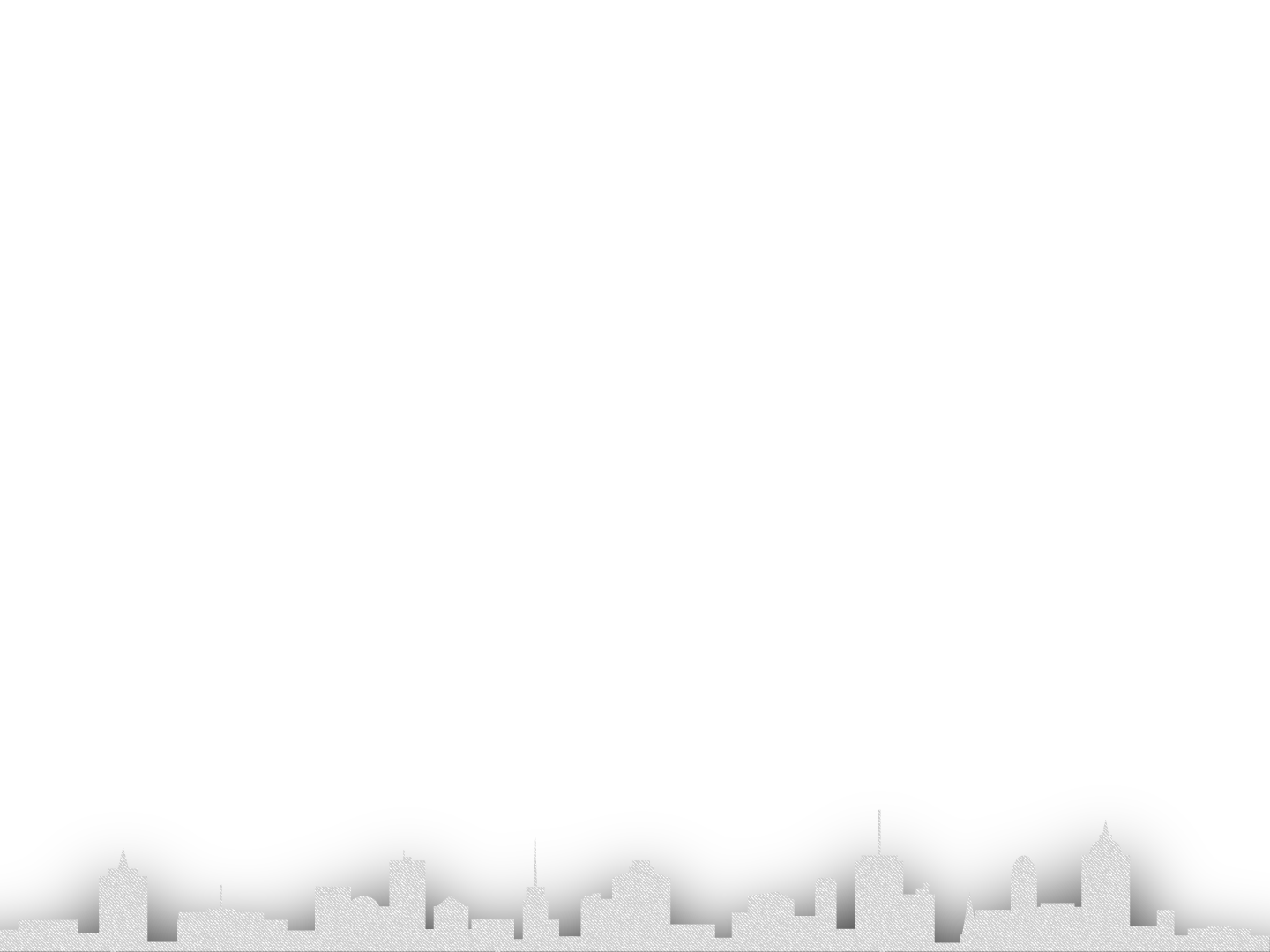 Growth of Duty Free Shop
In July of 2016, size of Duty Free market became twice than 1 year before
2015.07
406.9 M dollars
2016.07
905.4 M dollars
Growth of Online Market
9 times
Unit: bil Won
About Logistics Market
Unit: billion
Unit: Trillion Won
Office Market in Korea
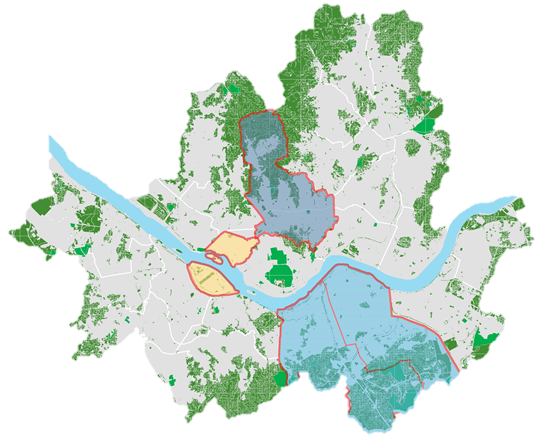 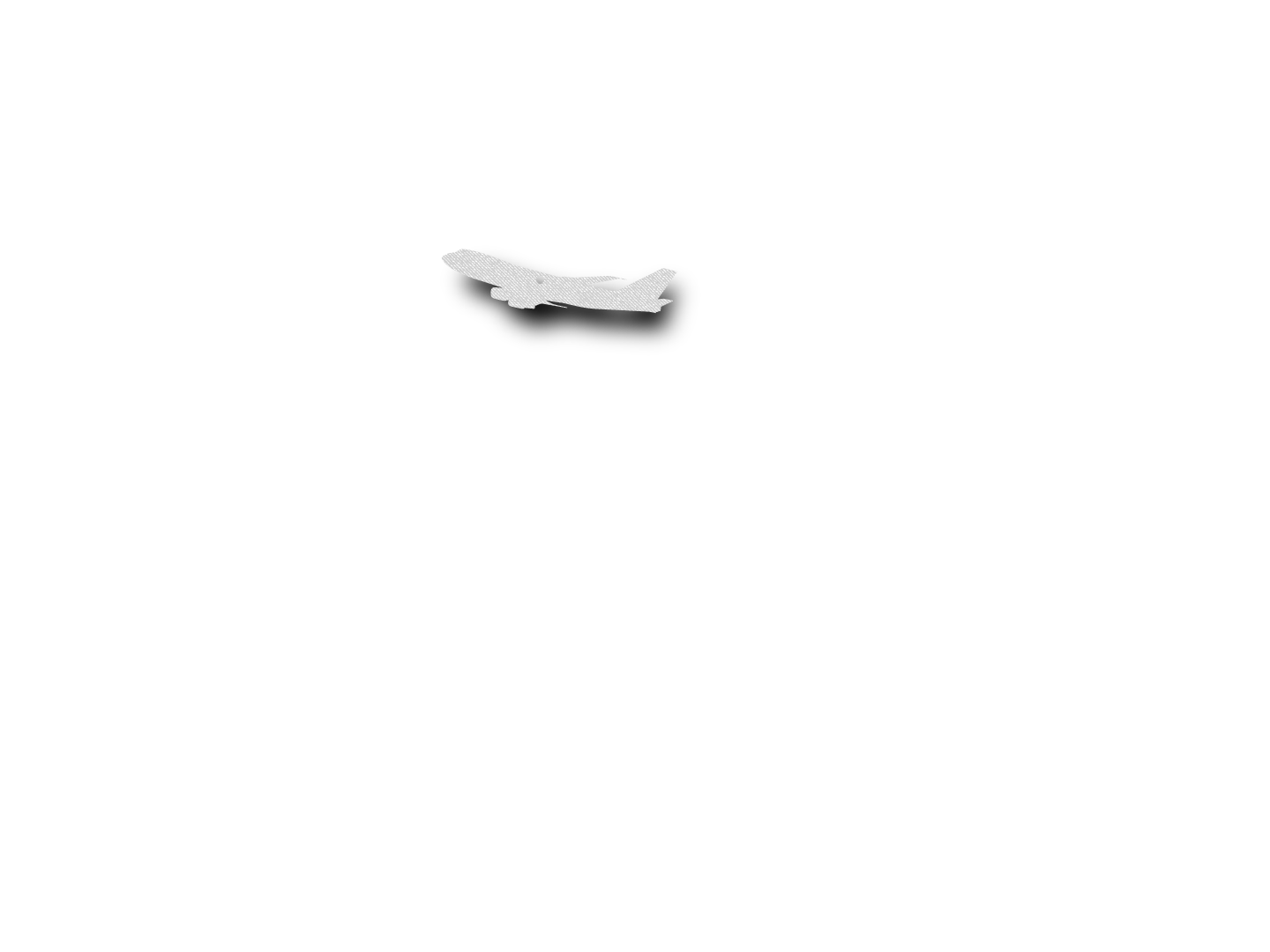 CBD
YBD
GBD
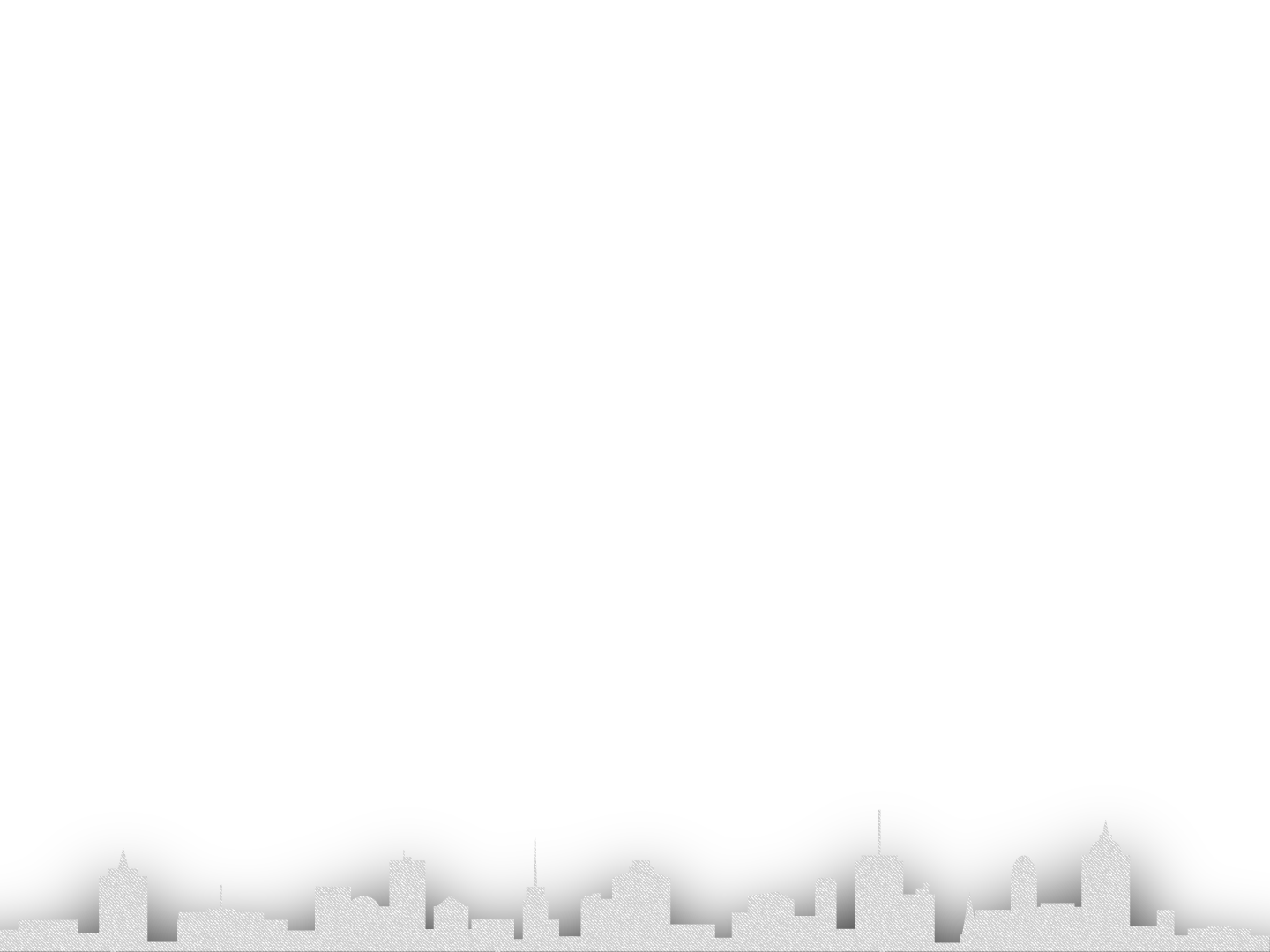 Cap rate index of Prime Office In Seoul 2005 ~ 2016
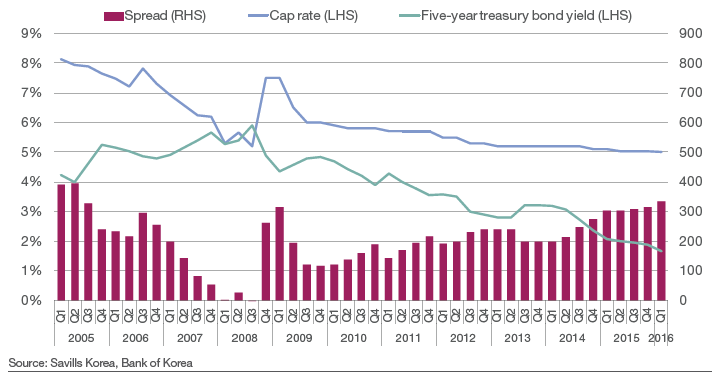 Stable Cap Rate
Prime Office Rental Growth Rate
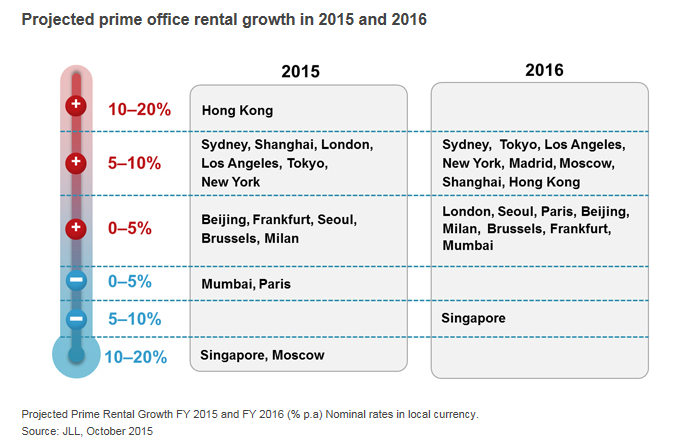 REITS & FUND
The number of REITS 3.5 times,
Amount of Property 2.5times
Currently, 131 REITS Funds in Korea
Total amount of property(More than 18 trillion won)
REITS Fund
Authorization of new REITS
Average dividend rate 8.1%
41 REITS obtained authorization in 2015
Stable dividend rate
8.1% of dividend rate in average, and 9.5% in retail field, which is the highest dividend rate
REITS & FUND
Current state by type of property and profit rate
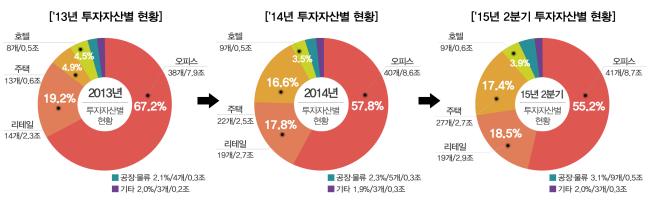 Office
Retail
Housing
Logistics
Hotel
Major Development Plan of Korea
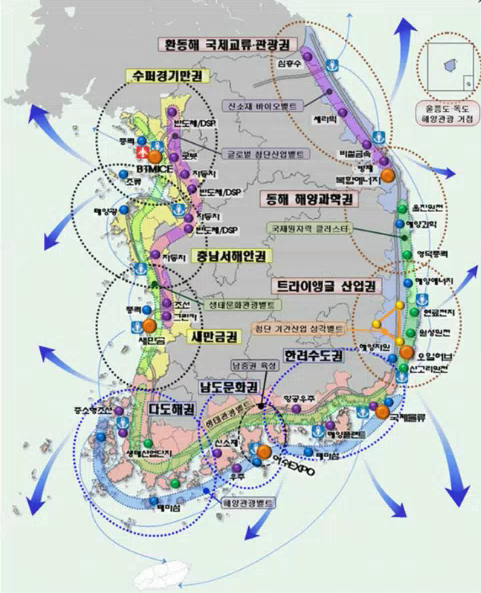 03
Success Story
Premium Outlet
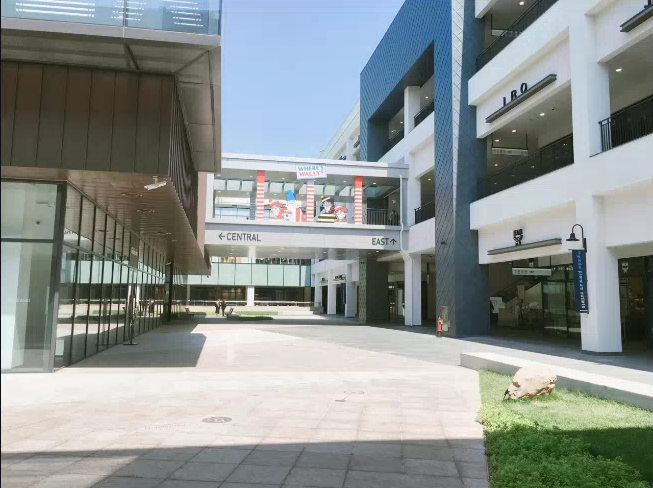 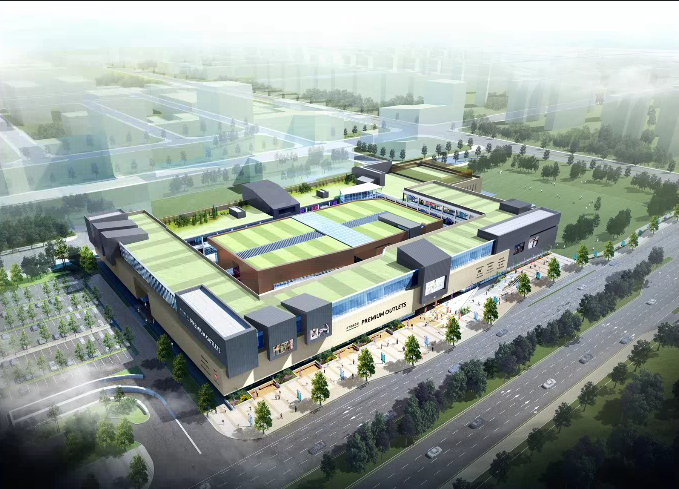 Multiplex
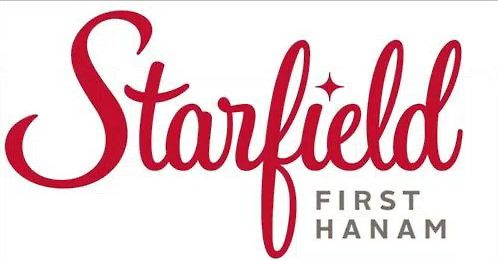 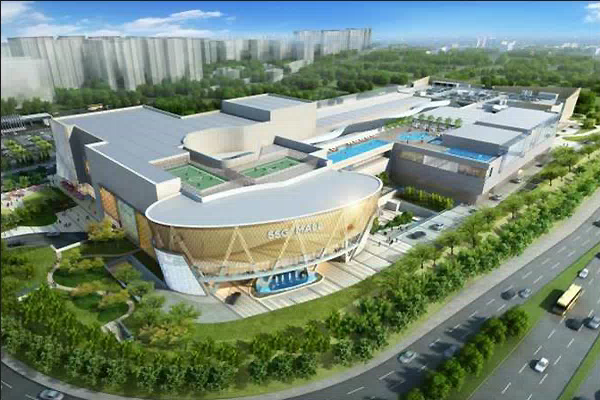 Mohegan Sun Inspire Complex Resort
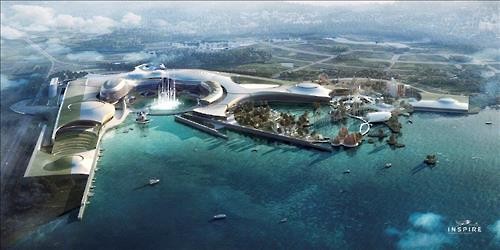 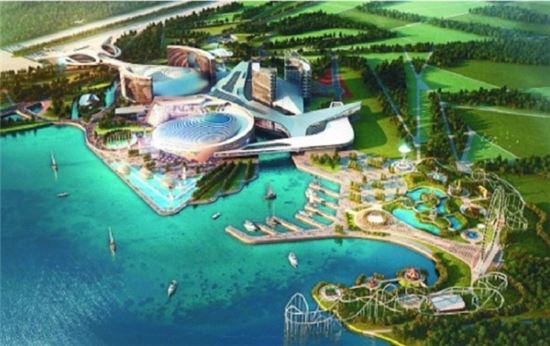 Lego Land
: The first LEGO Land in East Asia
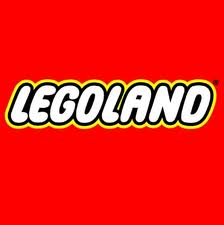 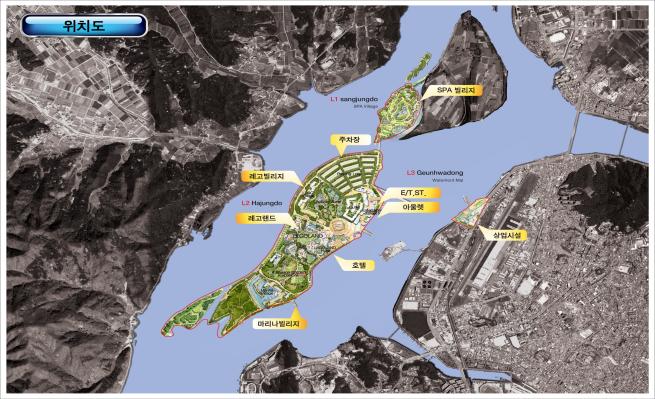 04
Development Project
Regional Development Project
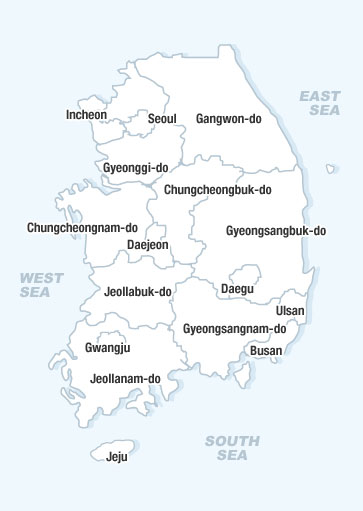 3 Projects
7 Projects
8 Projects
4 Projects
1 Project
6 Projects
1 Project
4 Projects
5 Projects
3 Projects
1 Project
Regional Development Project
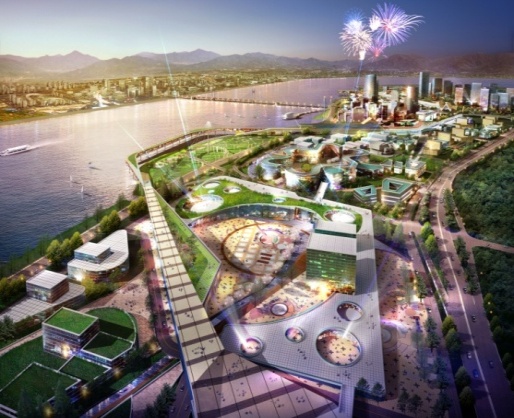 ■ Project Overview

-Project Title: Hangang Cine-Polis
-Location: Geolpo-Dong, Hyangsan-Lee, Gochon-eup
-Area(m²): 2,308,937 
-Total Investment: $2 billion
-Development Duration: 2008-2016
-Target Investor: Land Developer
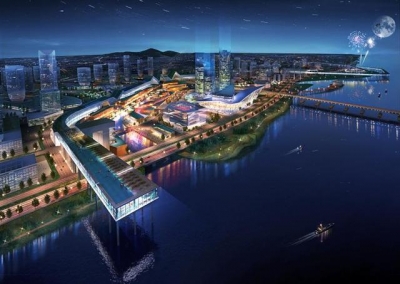 Regional Development Project
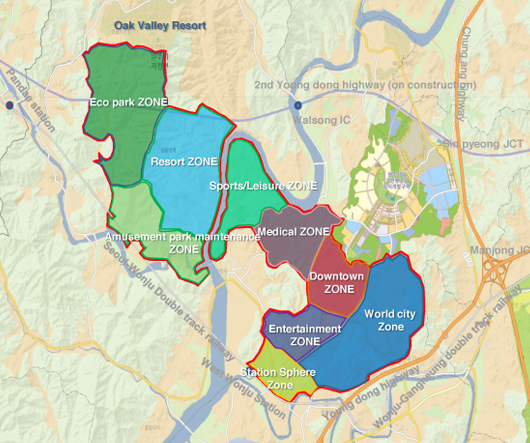 ■ Project Overview

-Project Title: Wonju Tourism & Leisure City
-Location: Ji Jeong Myun, Gangwon Province
-Area(m²): 19,945,294
-Total Investment: $209 million
-Development Duration: 2015~2030
-Target Investor: Land Developer (Master 
  Developer)
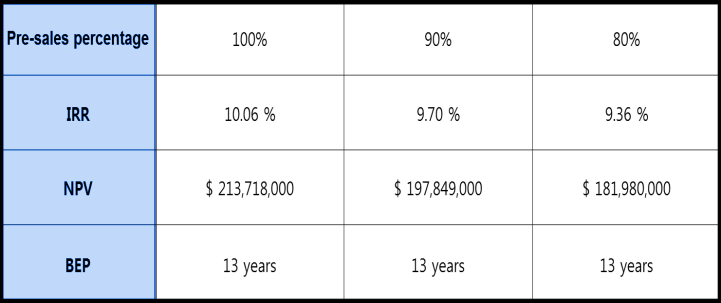 Regional Development Project
■ Project Overview
-Project Title: Dream Mountain Resort
-Location: 261-1 SukHwa-Ri, SeoWon-Myun, HoengSeong County, KangWon Province, Korea
-Area(m²): 3,580,397
-Total Investment: $ 530 million
-Development Duration: 2013– 2018
-Target Investor: FI
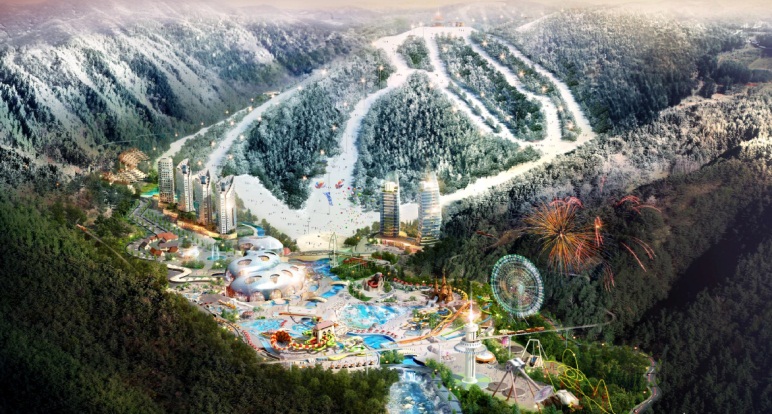 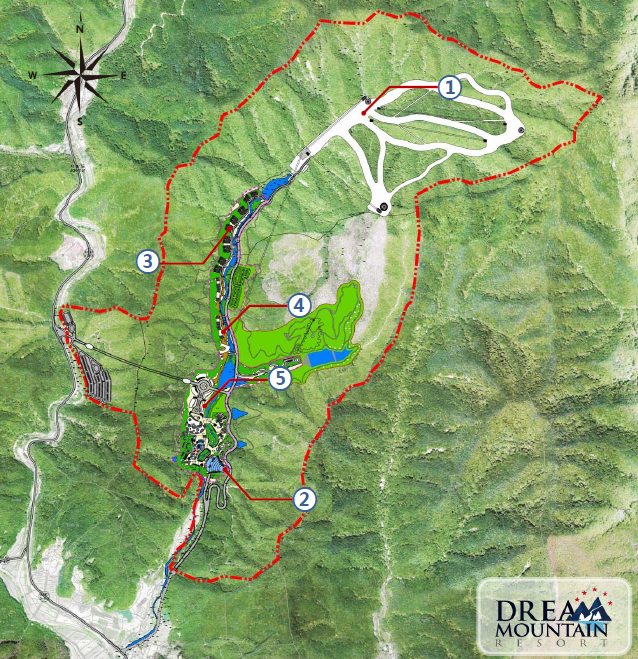 Regional Development Project
■ Project Overview

-Project Title: Anmyeondo Tourism  Complex (UNYEO)
-Location: Anmyeon Island, Chungcheongnam-do
-Area(m²): 538,599 (UNYEO)
-Total Investment: $66.6 million (UNYEO)
-Development Duration: 2010~2020
-Target Investor: Land Developer (Master 
  Developer)
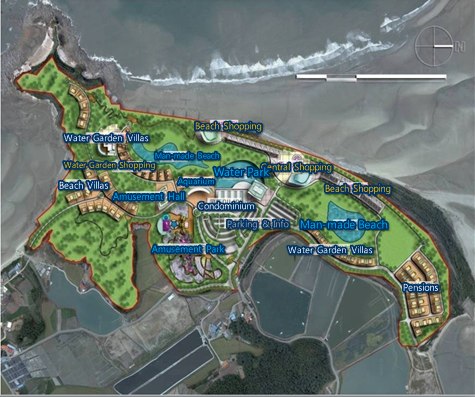 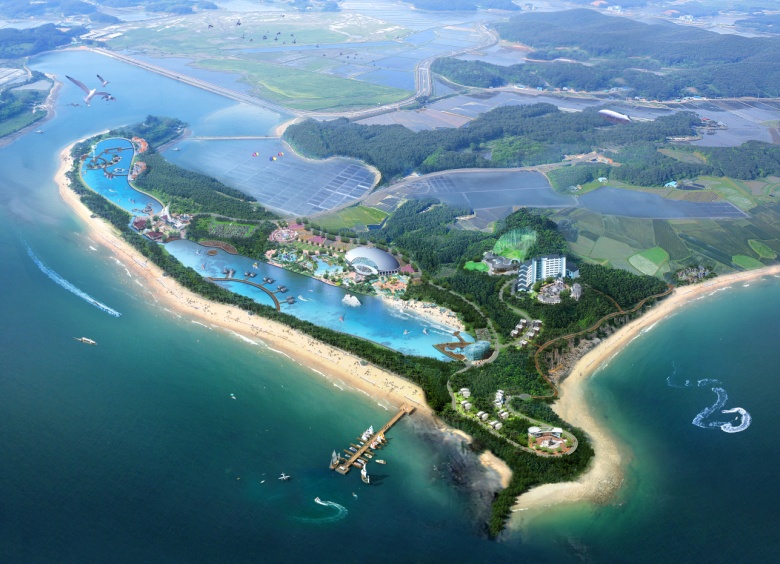 Regional Development Project
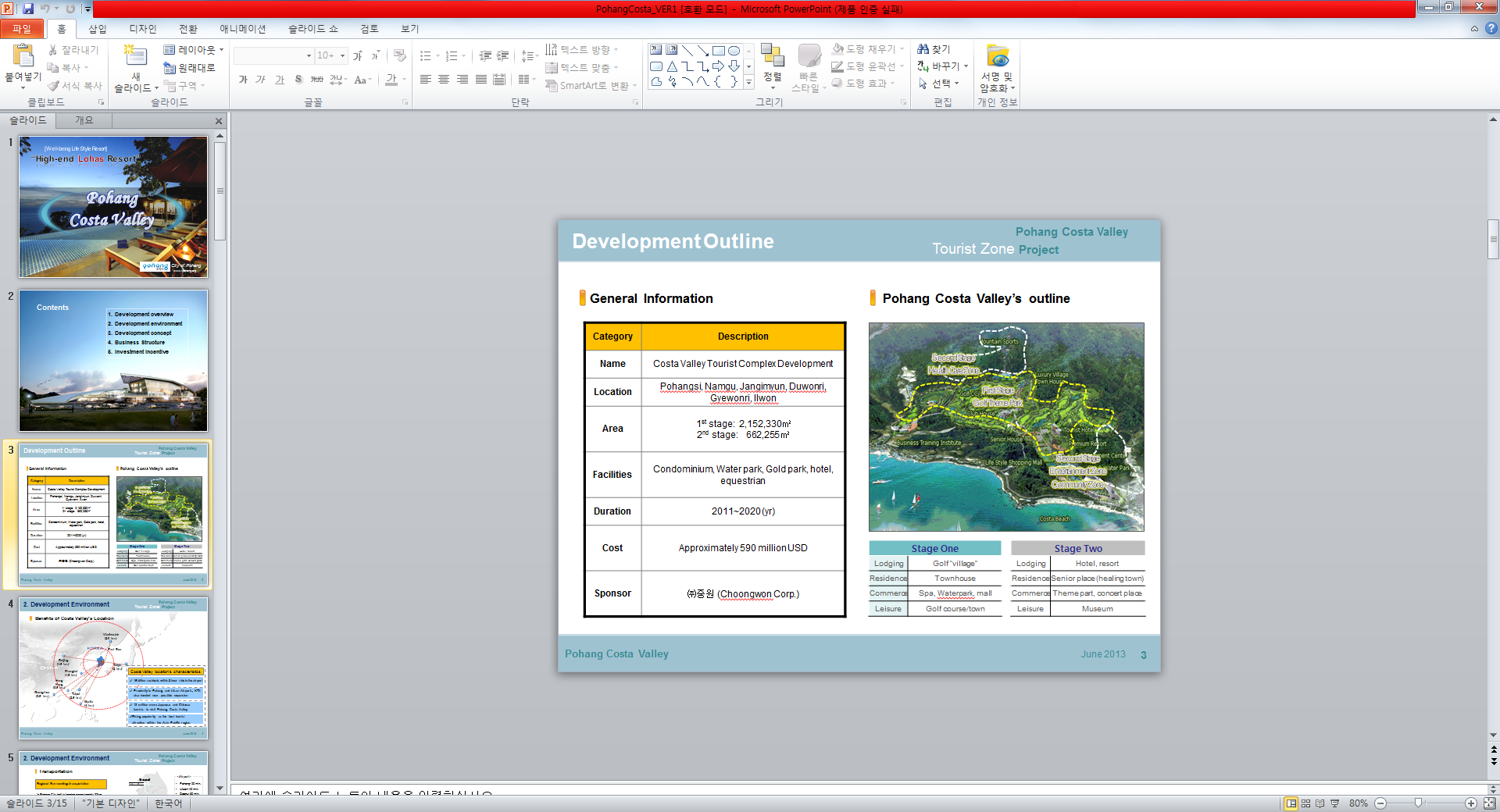 ■ Project Overview

-Project Title: Pohang Costa Valley
-Location: Illwon, Gyewonri, Duwonri, Jangimyun, Namgu, Pohangsi, Gyeongsangbuk-do Province
-Area(m²):  2,814,585
-Total Investment: $590 million
-Development Duration: 2011-2020
-Target Investor: Land developer
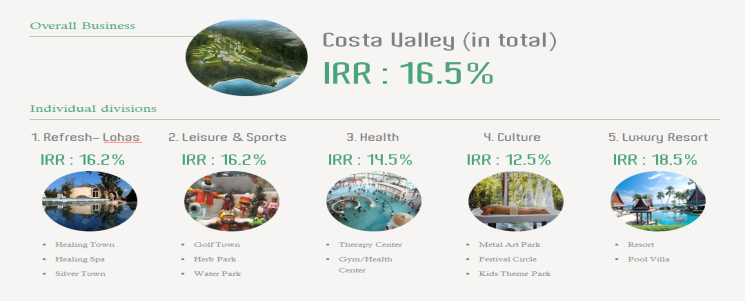 Regional Development Project
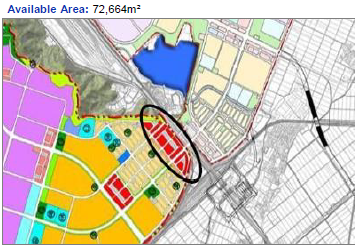 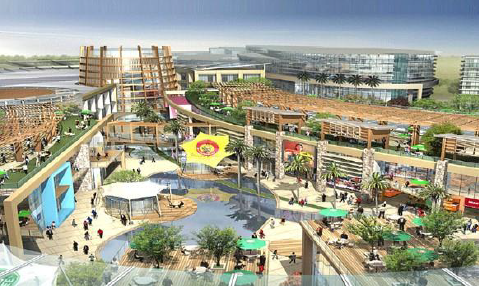 Regional Development Project
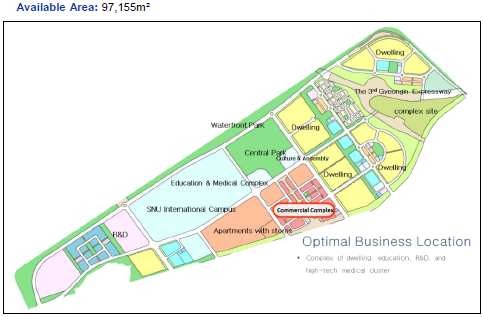 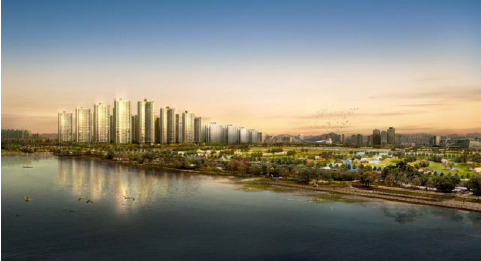 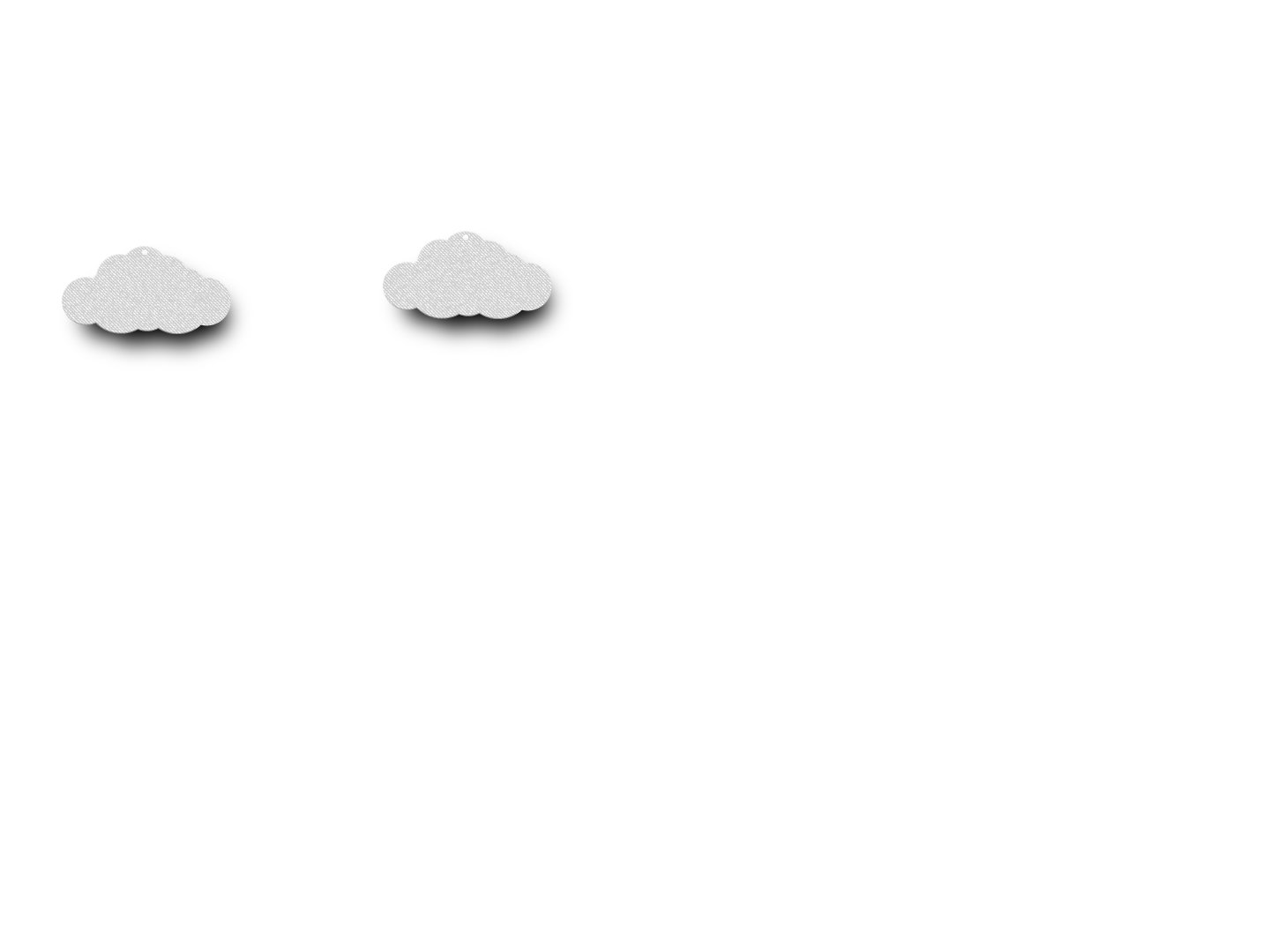 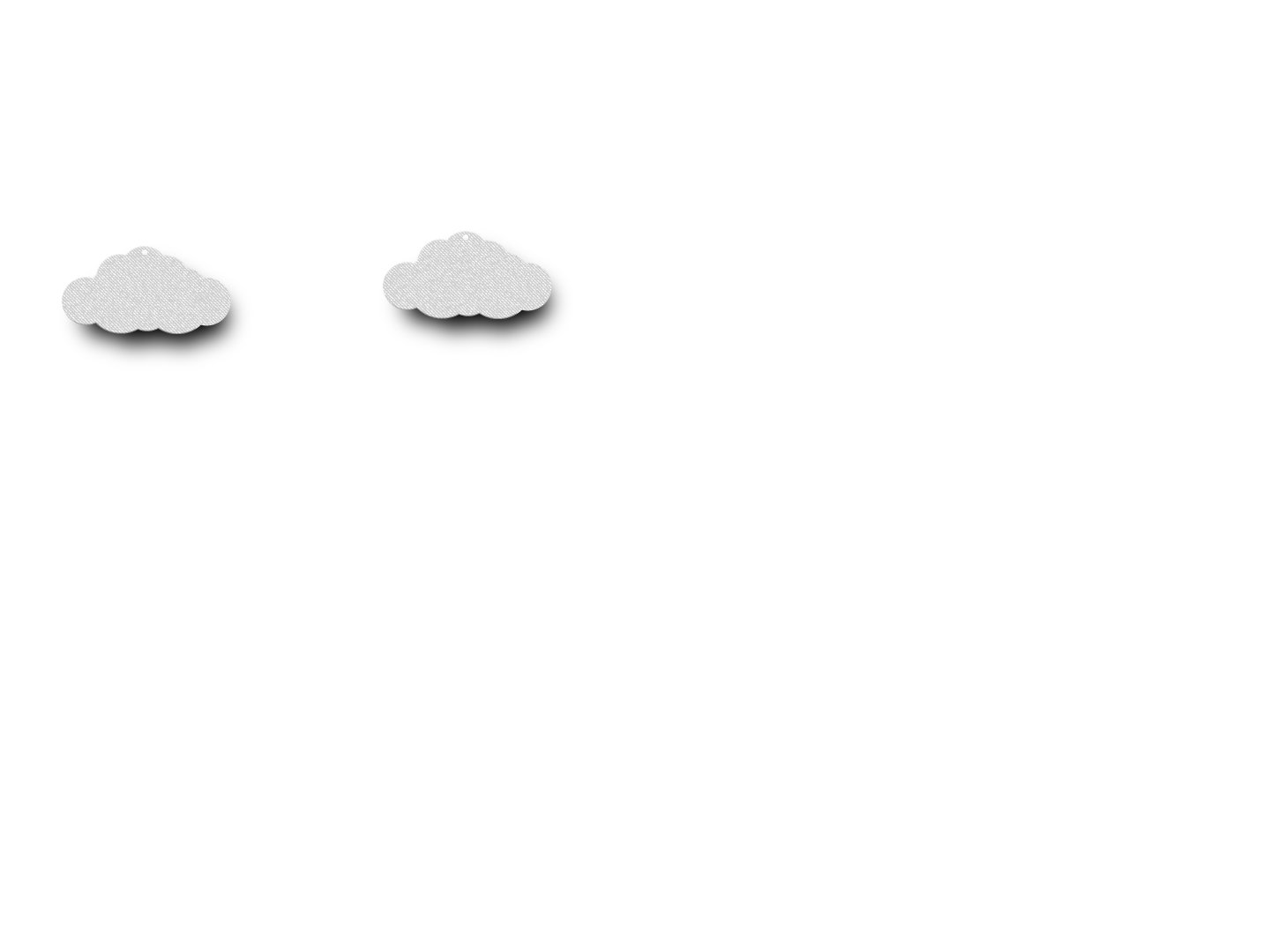 Thank you
Yoon-Chul, Choo
Real Estate Executive Consultant 
Investment Promotion Administration Team

T +82(0)2-3460-7884
F +82(0)2-3460-7943
M +82(0)10-8761-5197
E c8543033@kotra.or.kr
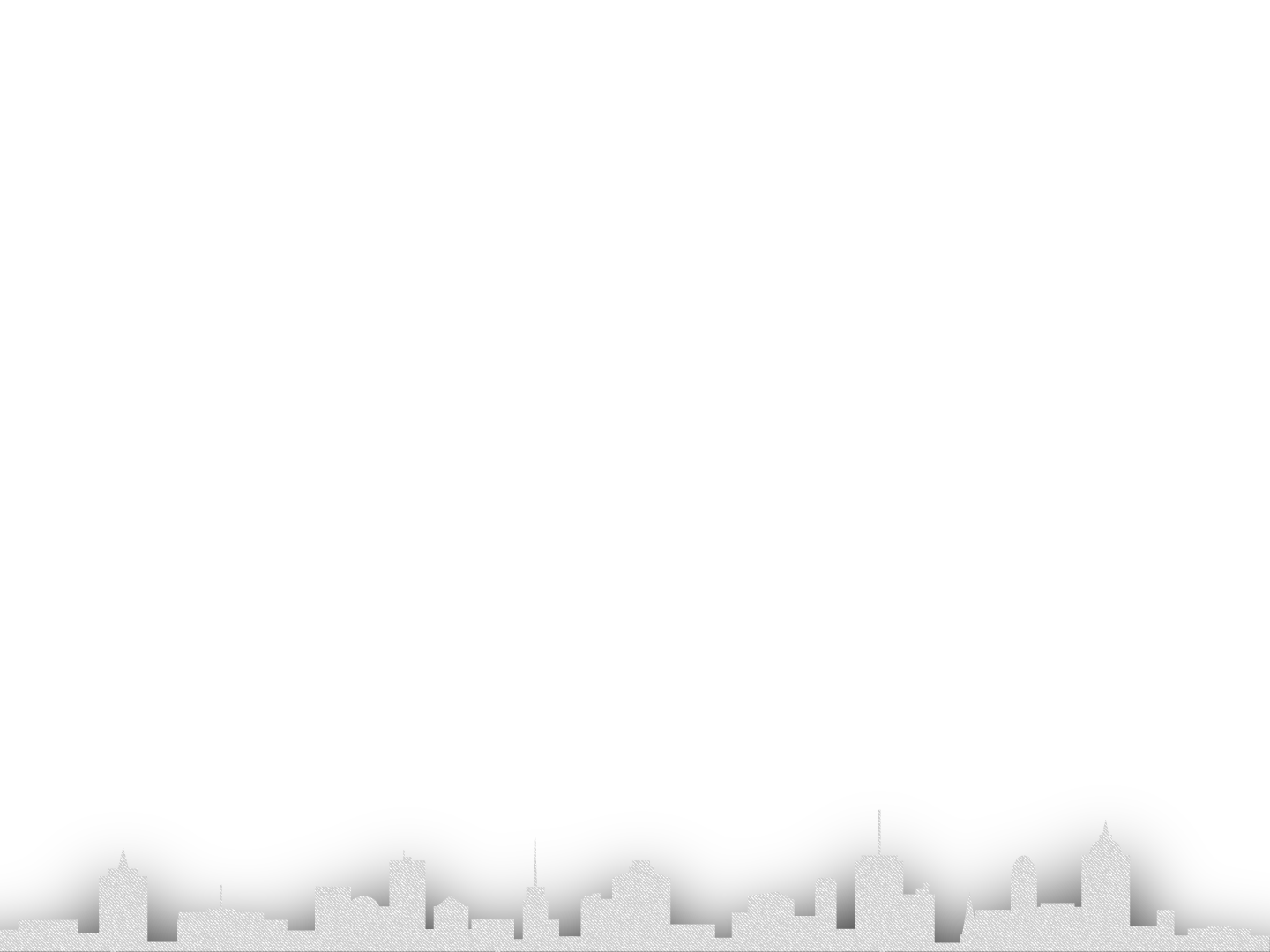